Алексей Иванович 
Скурлатов 




человек - легенда
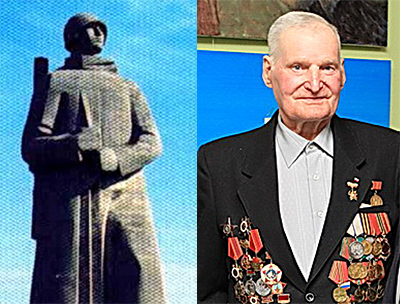 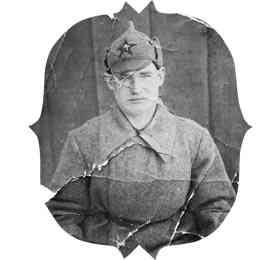 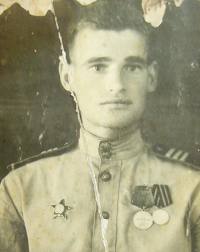 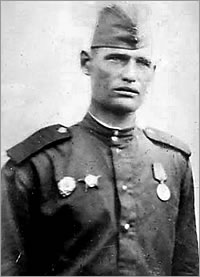 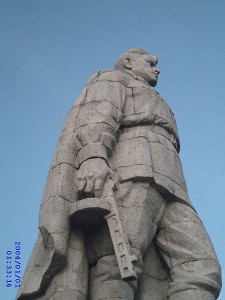 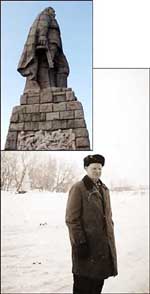 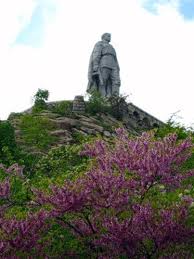 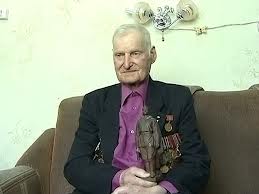 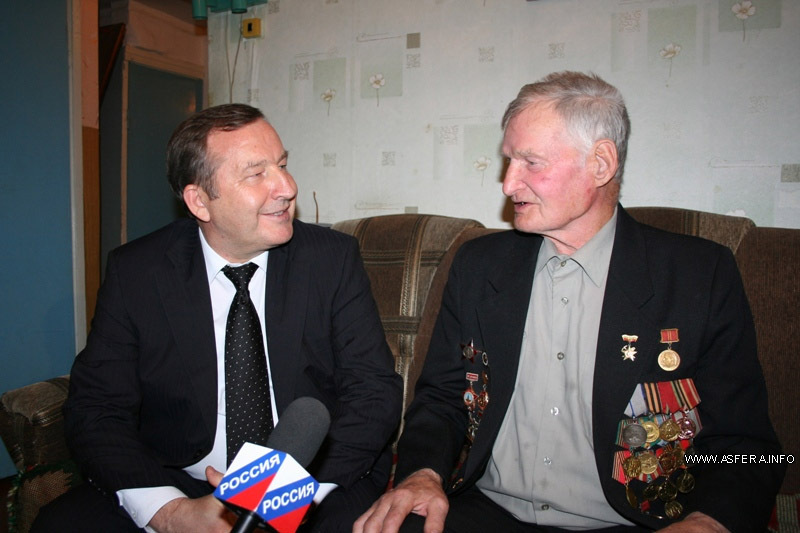 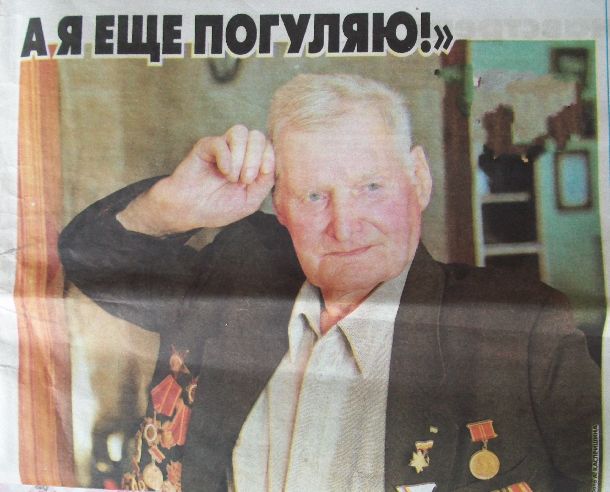